Warm up (DNB warmup)
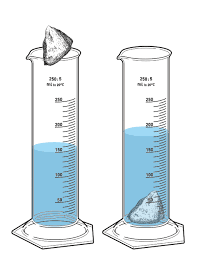 What is the volume of this rock?
Starting volume 115mL
Ending volume 118mL
Make up Pretest
Deskins
McBeath
Moen
Soto
Tudor
Whetsel
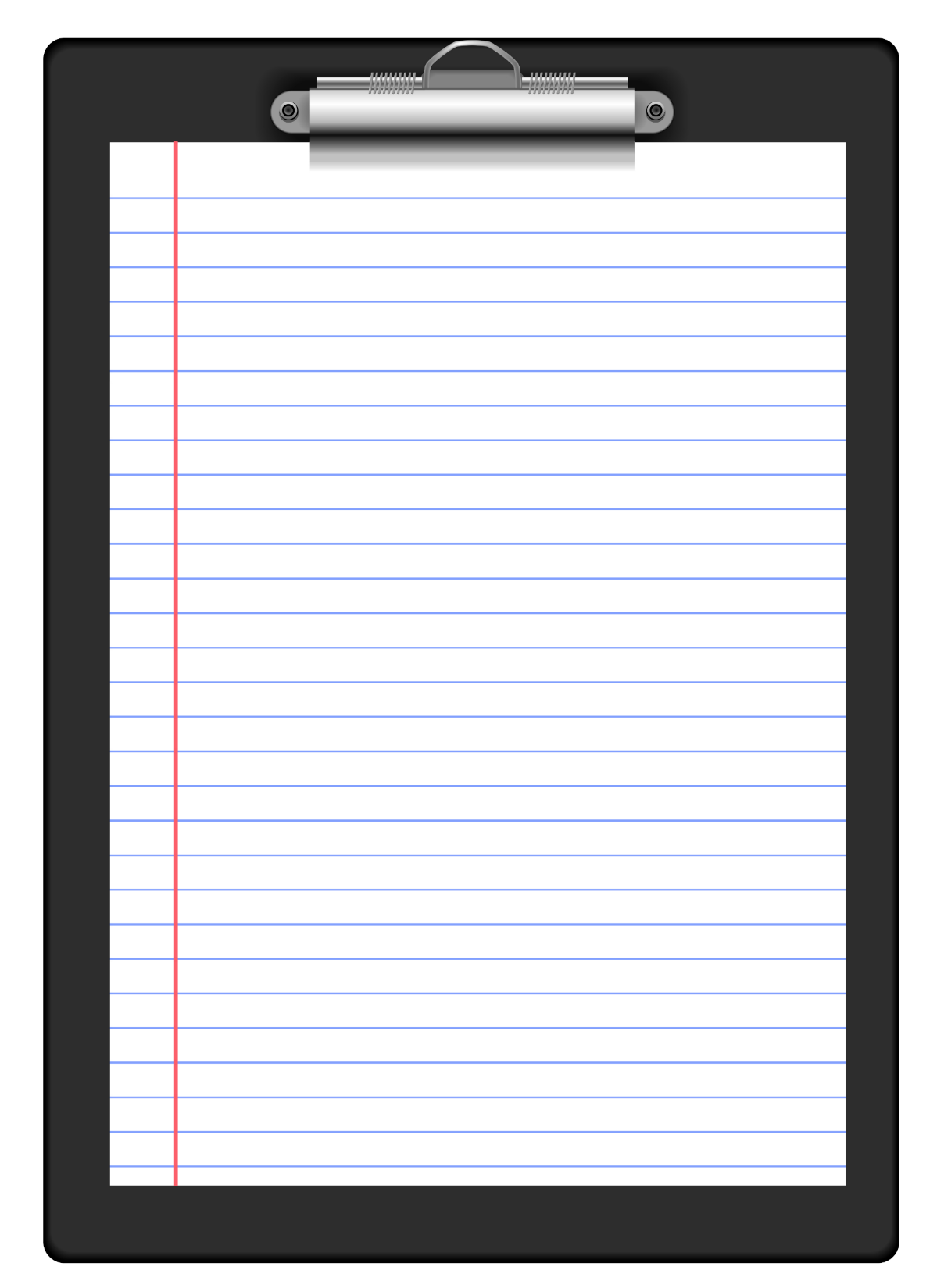 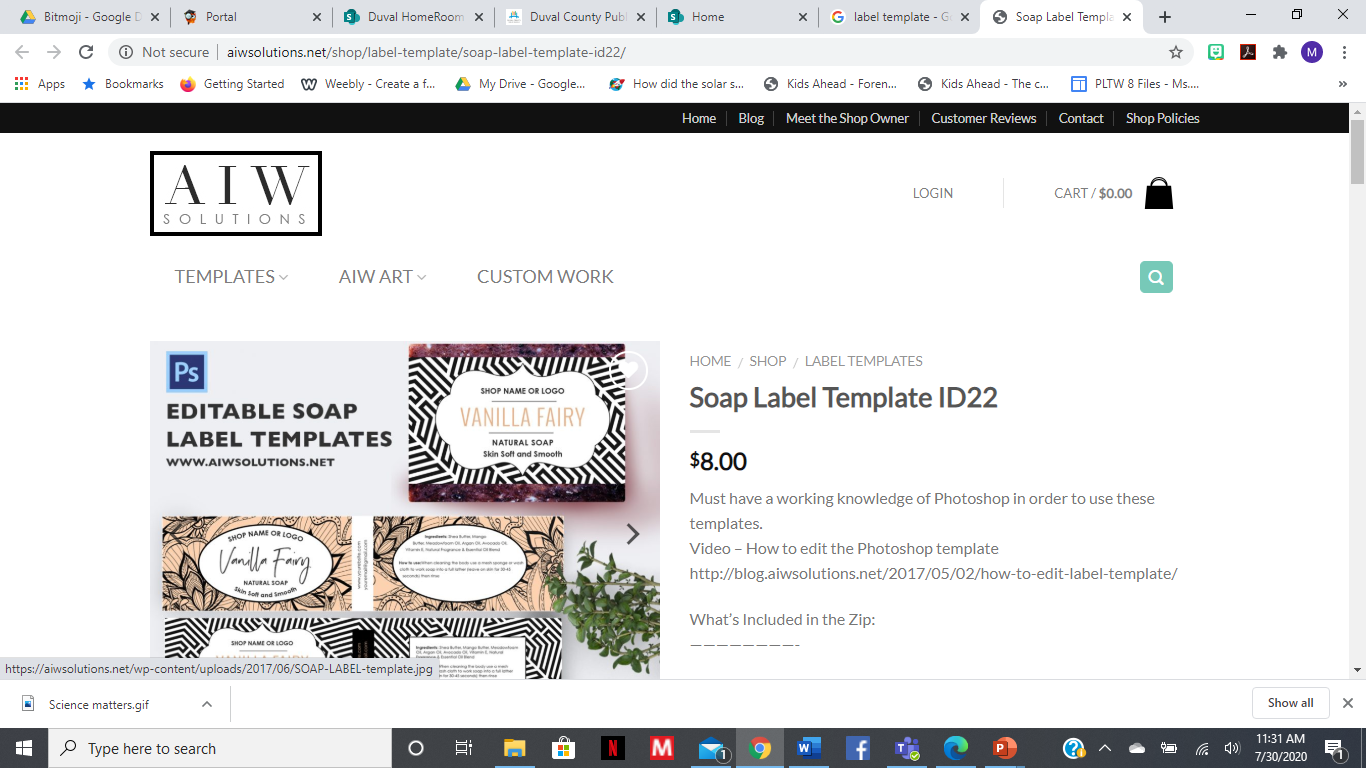 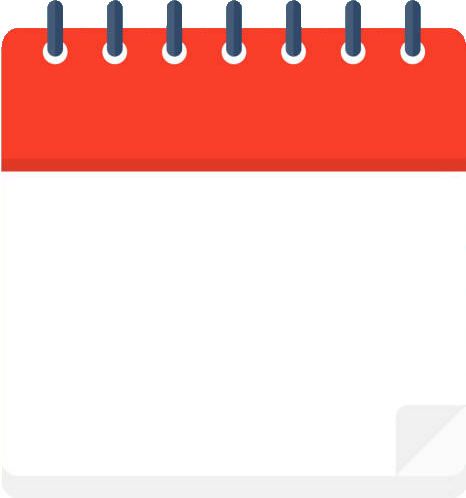 Thursday
Accelerated Science 1 Grade 6
Today’s Agenda
Warm up
Technology Tips
WS: Density Review (Focus due 9/2
August
31
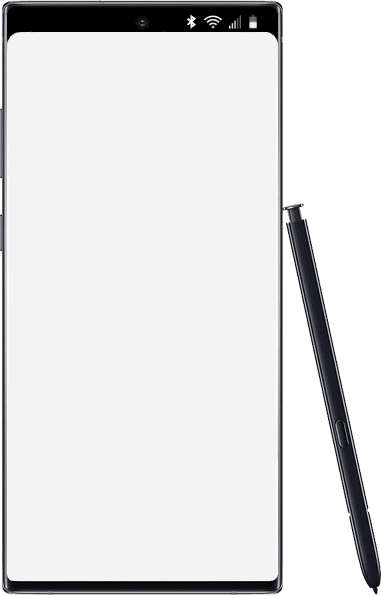 Reminders/Homework
 No items		    Edit
____________________________________________
     _______________
     _______________
     _______________
     _______________
     _______________
     _______________
     _______________
     _______________
     _______________
     _______________
     _______________
     _______________
     _______________
Make up Baseline Testing
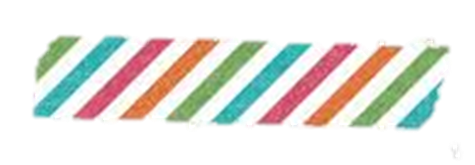 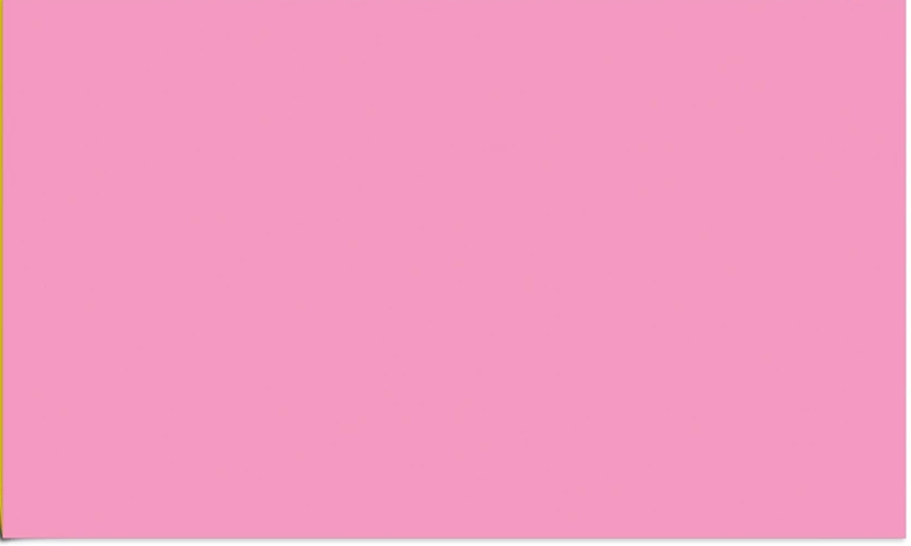 SC.8.P.8.3
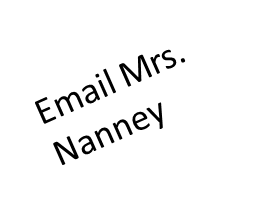 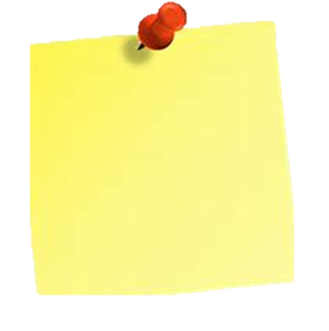 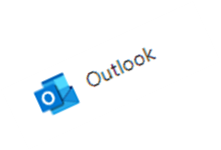 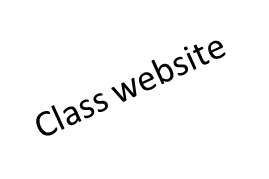 8/30/2022
[Speaker Notes: https://onedrive.live.com/view.aspx?resid=CB874CC0C44B1C9F!979197&ithint=file%2cpptx&authkey=!ALEdFdOPfacslVk]
Today’s Benchmark
SC.8.P.8.3
Explore and describe the densities of various materials through measurement of their masses and volumes.
Upload to Focus
www.mrsnanneyscience.weebly.com
Online Textbook  Blended Learning?>Mcgraw Hill
6th grade Book
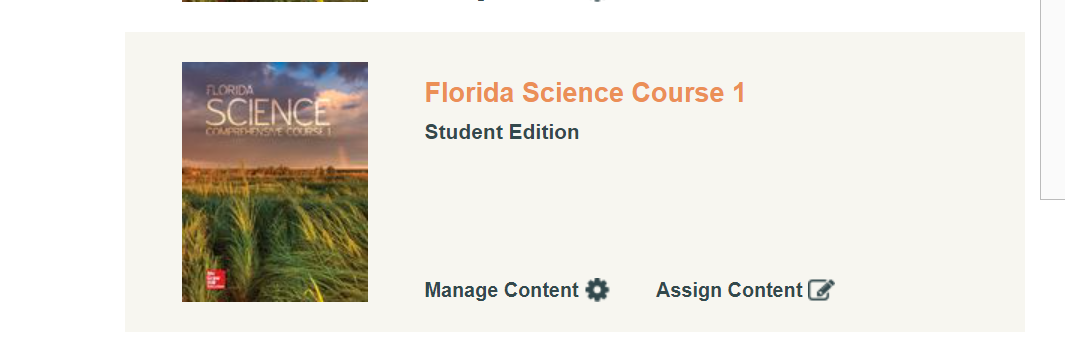 8th grade book
DNB  Digital Notebook in One View
Writing a teacher email/checking email
Student email  snumber@students.duvalschools.org
Subject line:  short to the point  EX  Missing work
Body of email:
Greeting  EX Good Morning,
State your request:  EX  I was absent on Friday.  I looked on your website and am confused.  
Thank you
First and Last name
Density Review
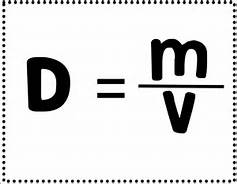 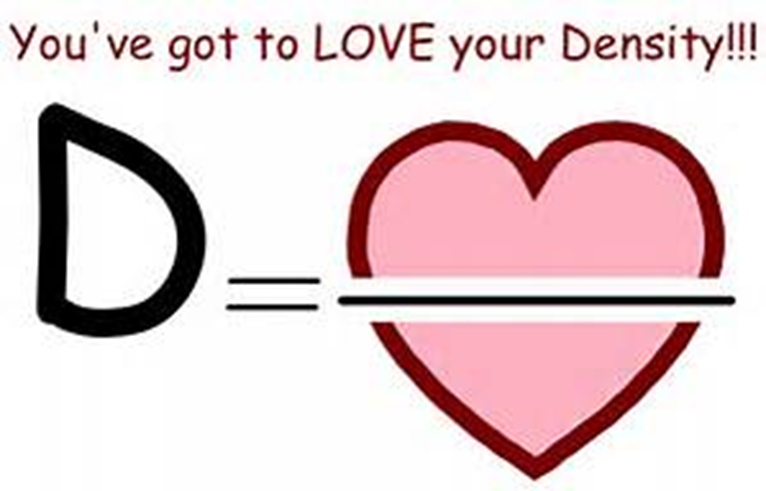 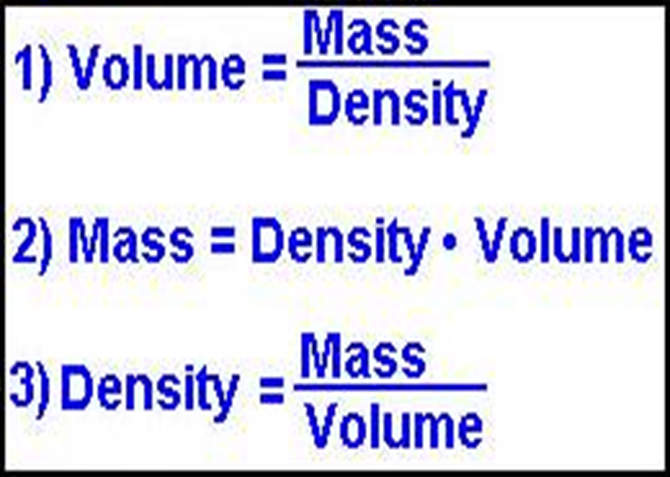 Classwork/HomeworkWS Intro to Density   (Focus due 9.2)